Муниципальное бюджетное дошкольное образовательное учреждение «Центр развития ребенка» с. Яковлевки
Презентация программы дополнительного образования
«Гениальные малыши»
Воспитатель: Савчук 
Елена Владимировна
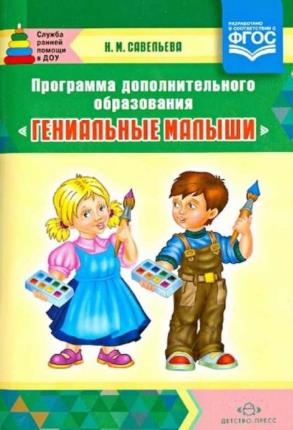 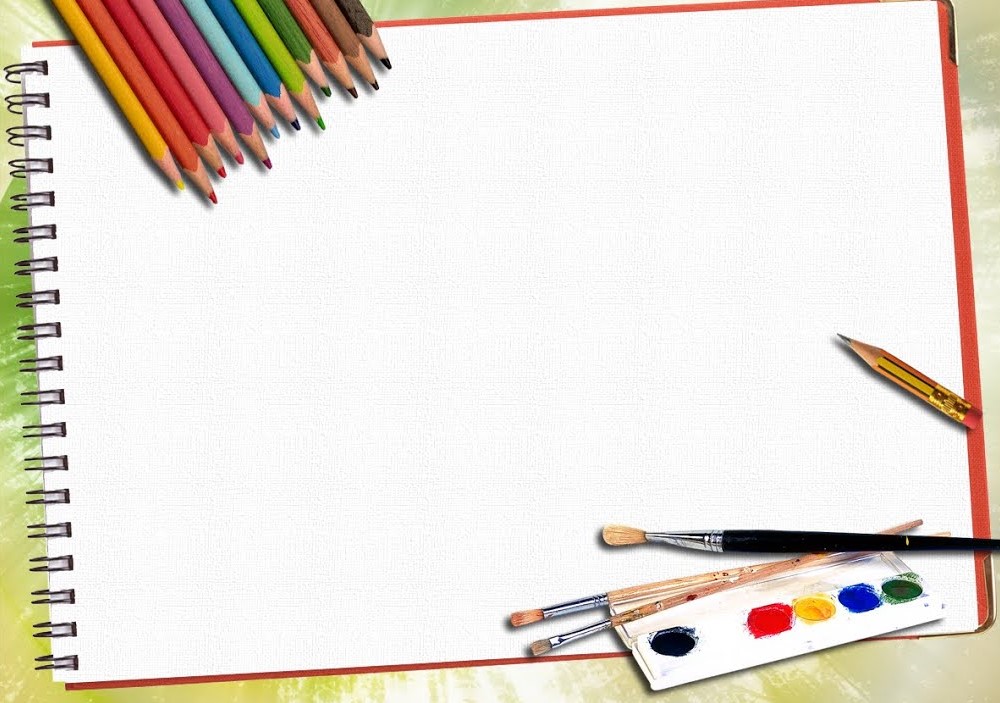 «Истоки способностей и дарования детей –на кончиках пальцев. Другими словами, чем больше мастерства в детской руке, тем умнее ребенок.»
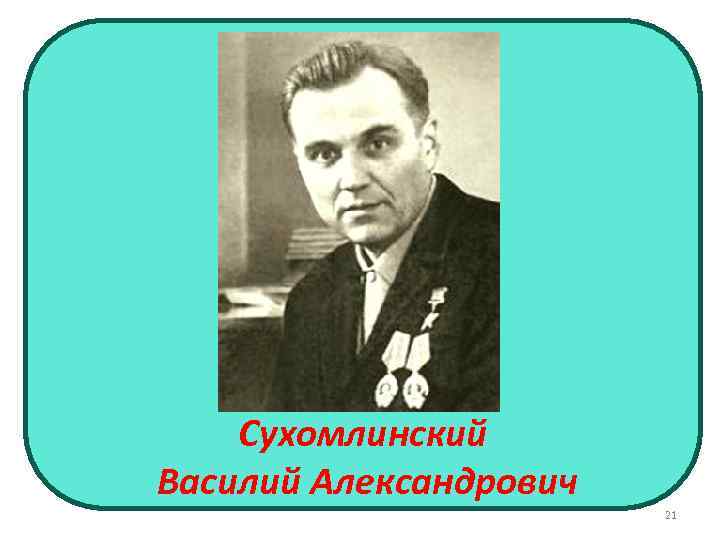 Актуальность – рисуя, дети ощущают себя независимыми, познают таинство выбора композиции, радость исследования, творческое возбуждение – все то, что составляет загадку обучения.
Учить правильно держать карандаш, кисть
Интегрировать виды изобразительной деятельности
Знать назначение красок и кисти
Развивать сенсорные основы изобразительной деятельности
Главная цель программы – создавать условия для формирования всесторонне интеллектуальной, эстетически-развитой творческой личности.
Побуждать детей задумываться над тем, что они нарисовали
Учить находить связь между предметами и явлениями окружающего мира
Развивать мелкую моторику рук
Формировать правильную позу при художественно-творческой деятельности
Задачи программы
Методические приемы
Методы
Создание эмоционального настроя.
Использование художественного слова.
Использование педагогической драматургии.
Использование пластики.
Игра.
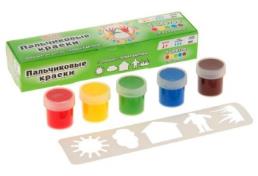 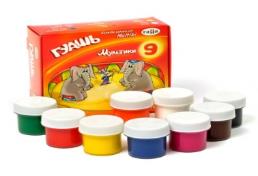 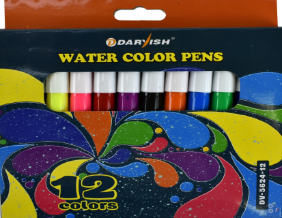 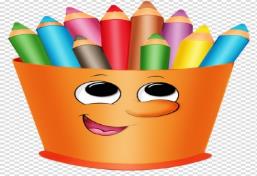 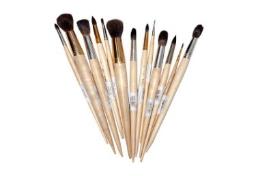 Материалы
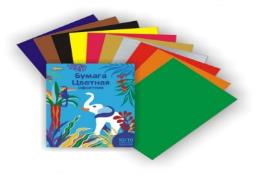 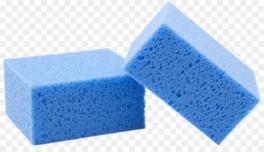 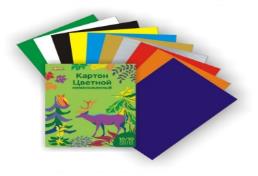 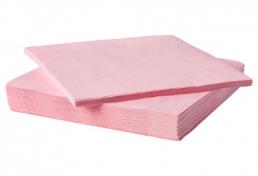 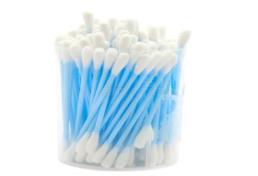 Рисование красками
Рисование пальцами
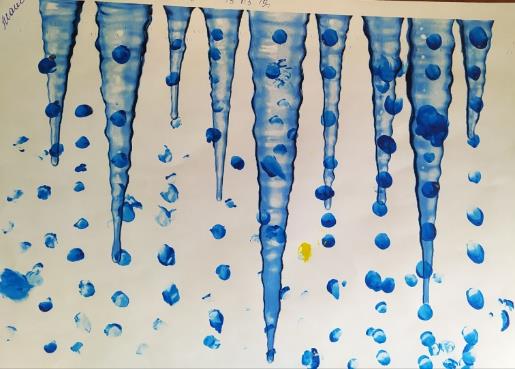 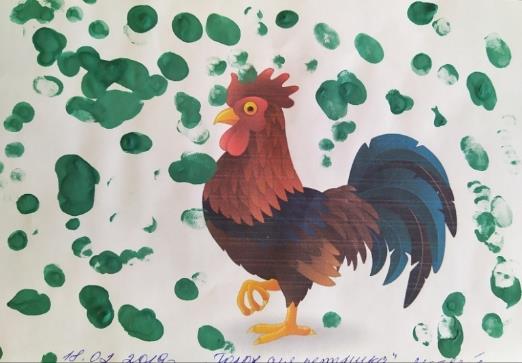 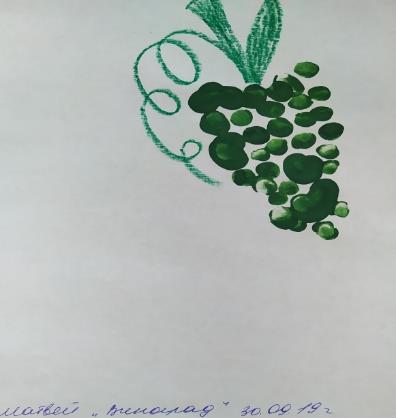 Рисование ладонями
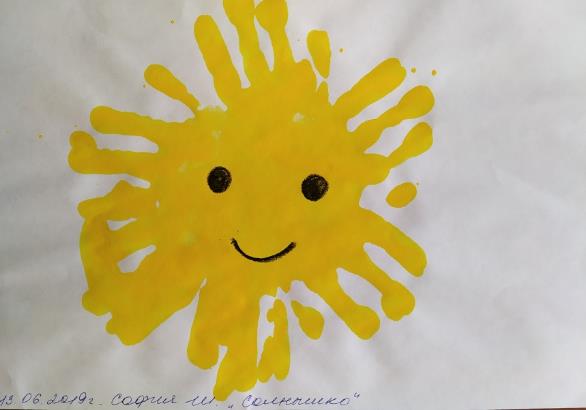 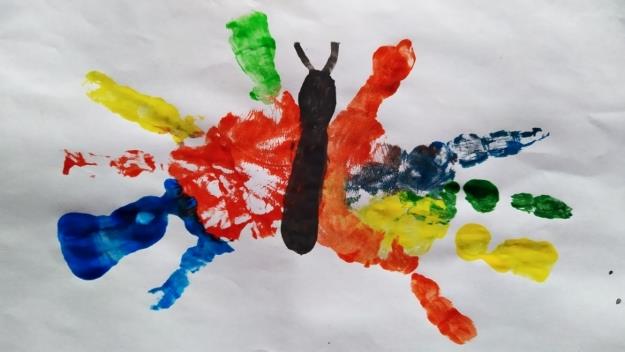 Рисование                        на мокрой бумаге
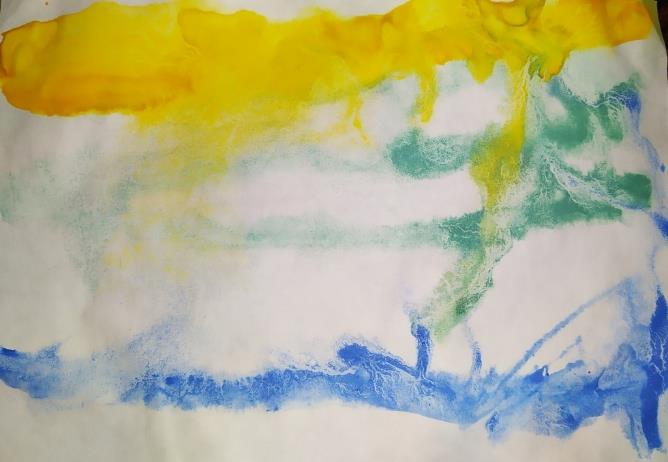 Рисование кисточкой
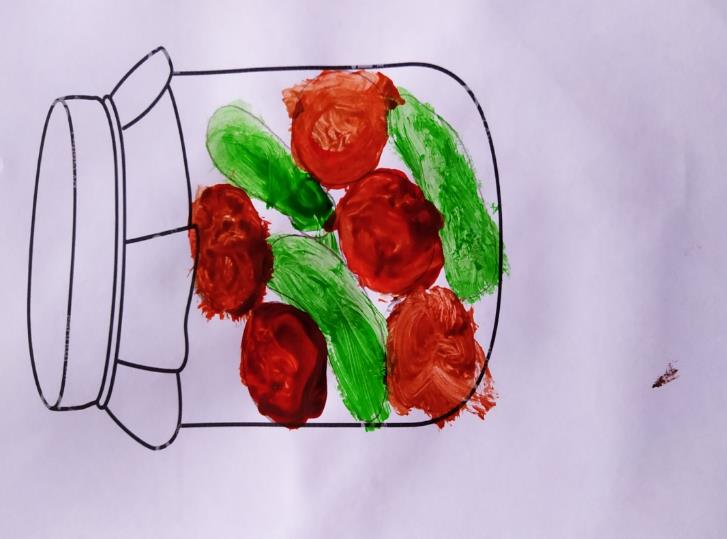 Примакивание
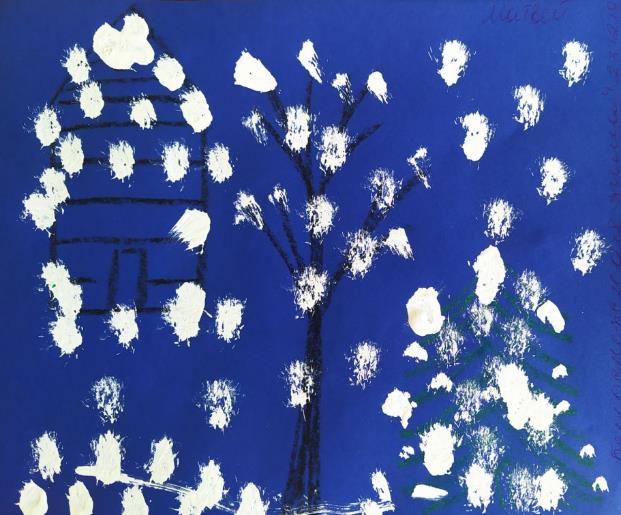 Нанесение мазков
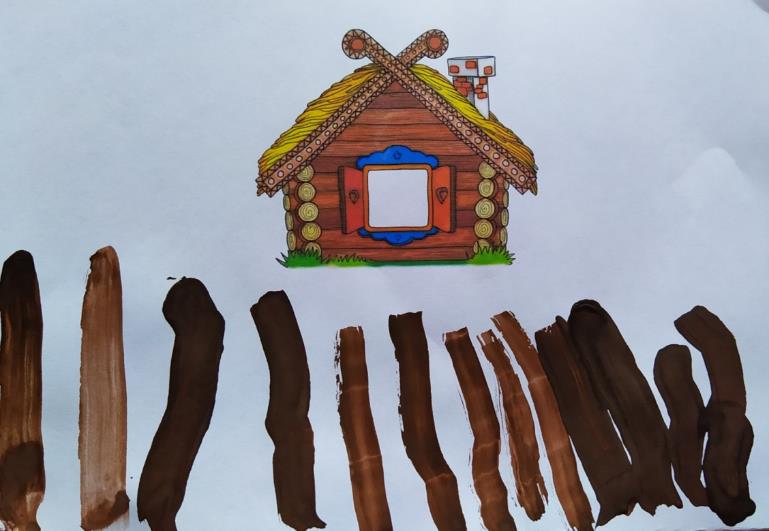 Рисование карандашами, восковыми мелками или фломастерамиПриемы    обучения        рисованию
«Рисование» в воздухе              Совместное рисование
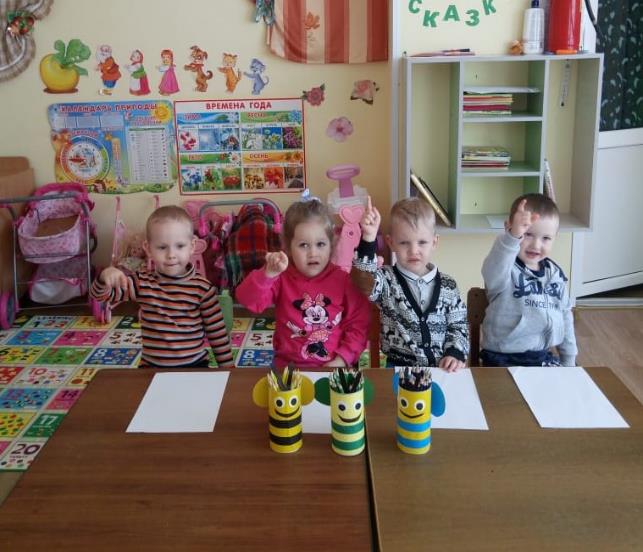 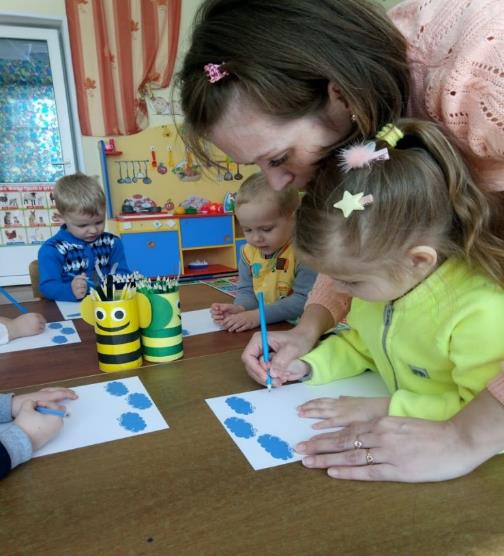 Дорисовывание деталей
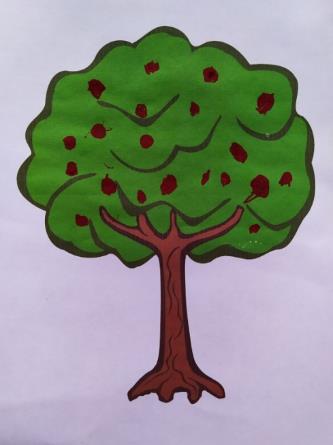 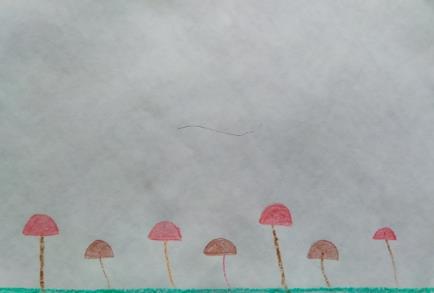 Самостоятельное рисование
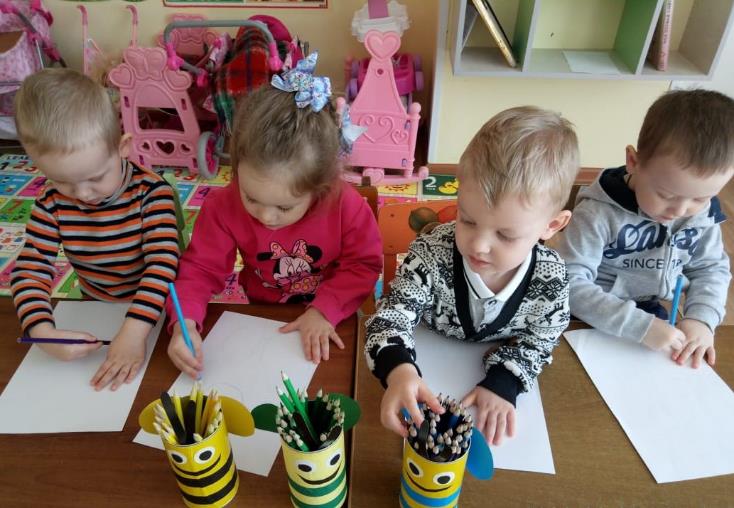 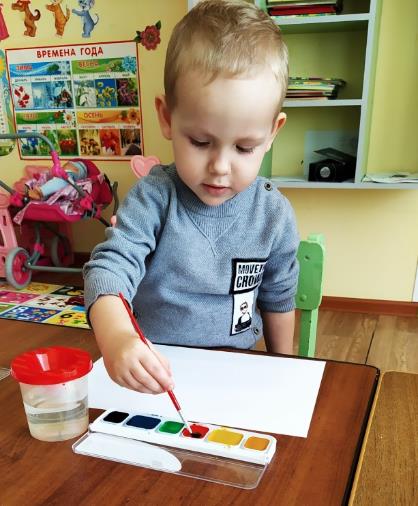 Работа с родителями
Родительские                      Консультации
    собрания
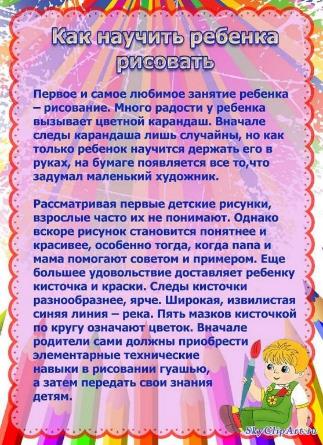 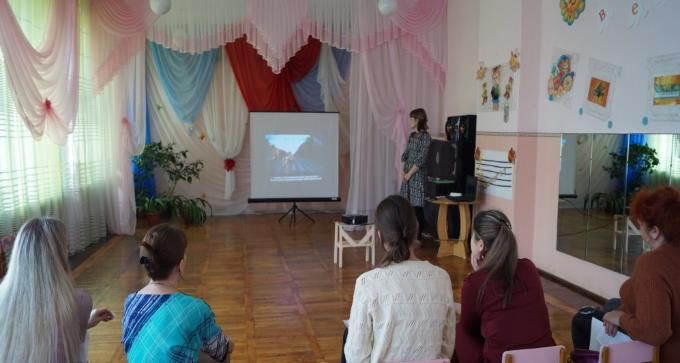 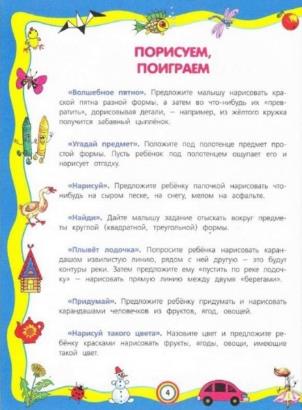 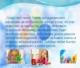 Выставки
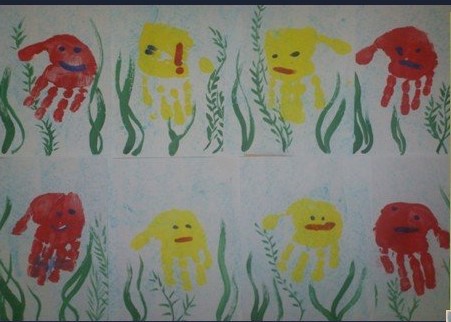 Мастер-классы
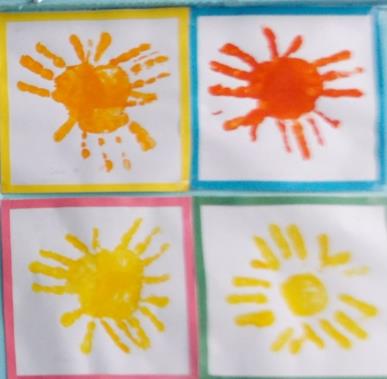 Конкурсы
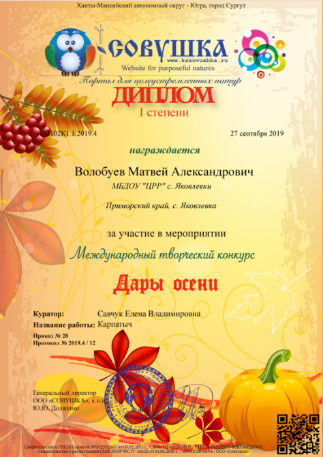 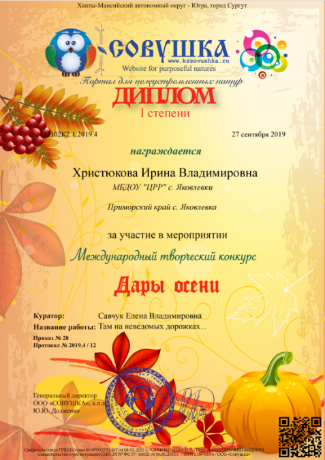 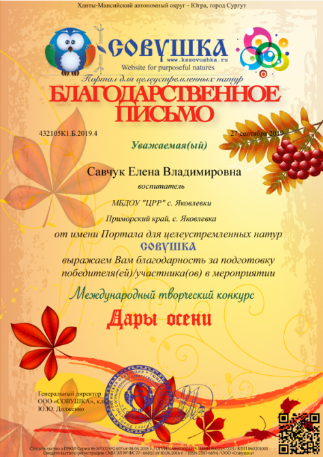 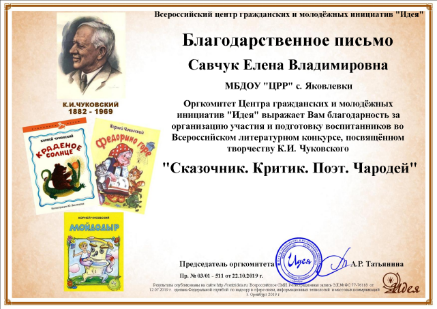 Планируемые результаты
Литература
Савельева Н. М.  Программа дополнительного образования «Гениальные малыши» – СПб.: ООО «Издательство «Детство-Пресс», 2014
Веракса Н.Е., Комарова Т.С., Васильева М.А Программа «От рождения до школы» – Мозаика-Синтез, 2016
Комарова Т.С. Детское художественное творчество. Методическое пособие для воспитателей и педагогов. – М.: Мозаика-Синтез, 2005
Лыкова И.А. Изобразительная деятельность в детском саду. Планирование, конспекты, методические рекомендации. Ранний возраст («Цветные ладошки»). – М.: Карапуз-Дидактика, 2008
Погодина С. Художественные техники – классические и неклассические// Детский сад – управление.- 2009.-№10.-С.52-55
Янушко Е.А. Рисование с детьми раннего 
возраста. – М.: Мозаика-Синтез,2005
Спасибо 
за
Внимание!